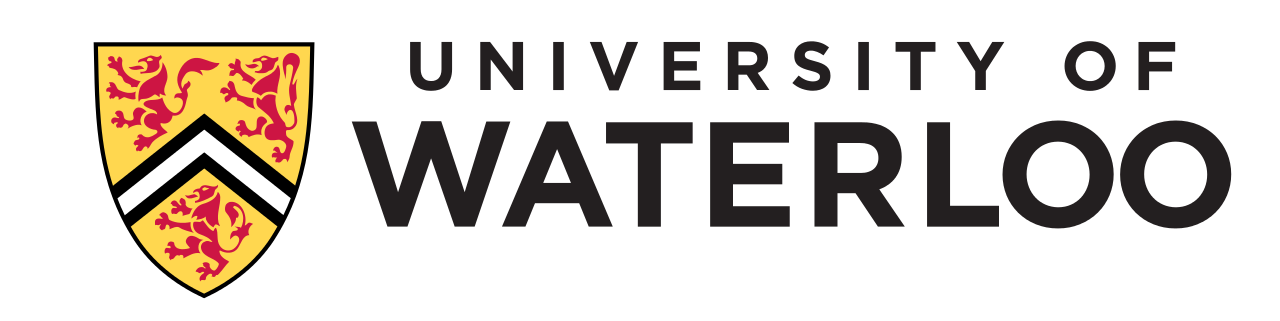 2018 IPR Symposium
Low‐cost Synthetic Approach to Prepare Indigoid‐based Polymers for Solution Processable P‐type Organic Field‐effect Transistors
By Jenner Ngai
Supervisor: Prof. Yuning Li
Synthesis of Polymer Semiconductors
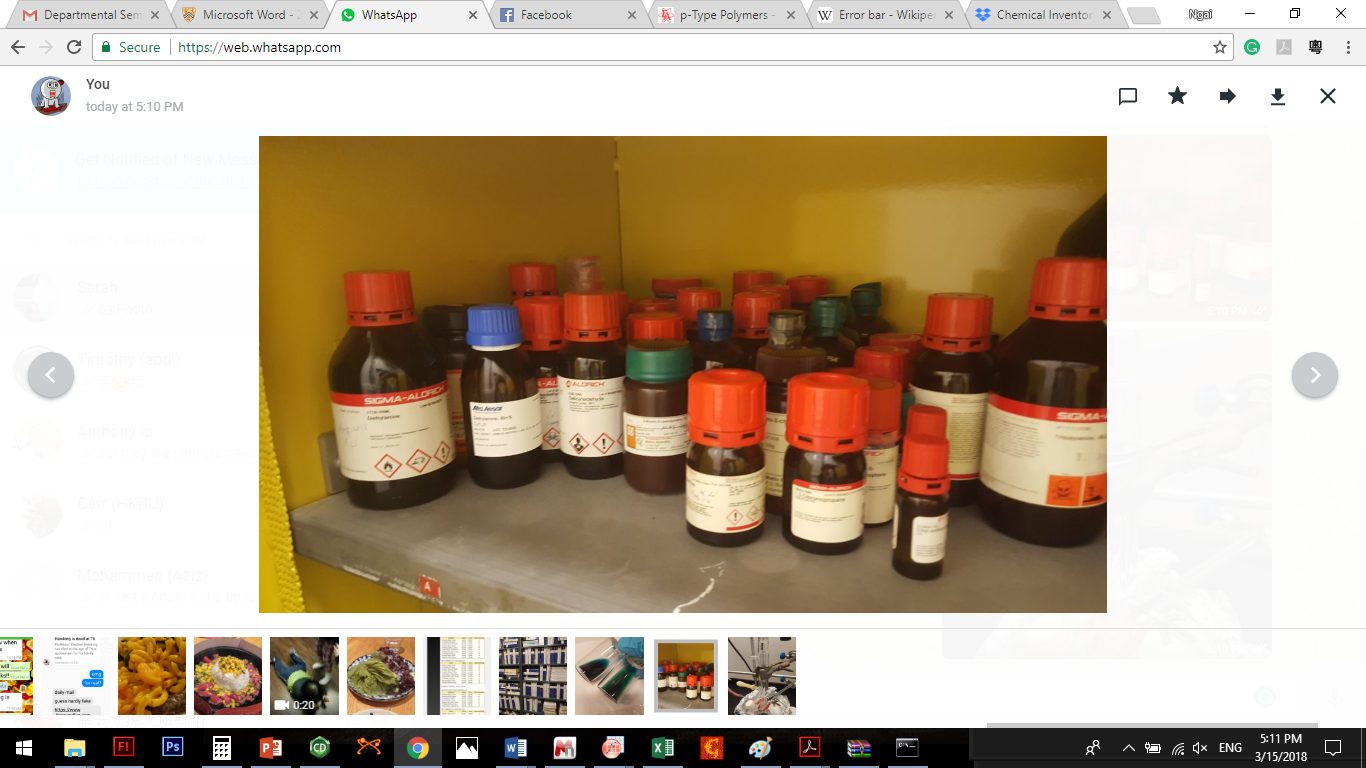 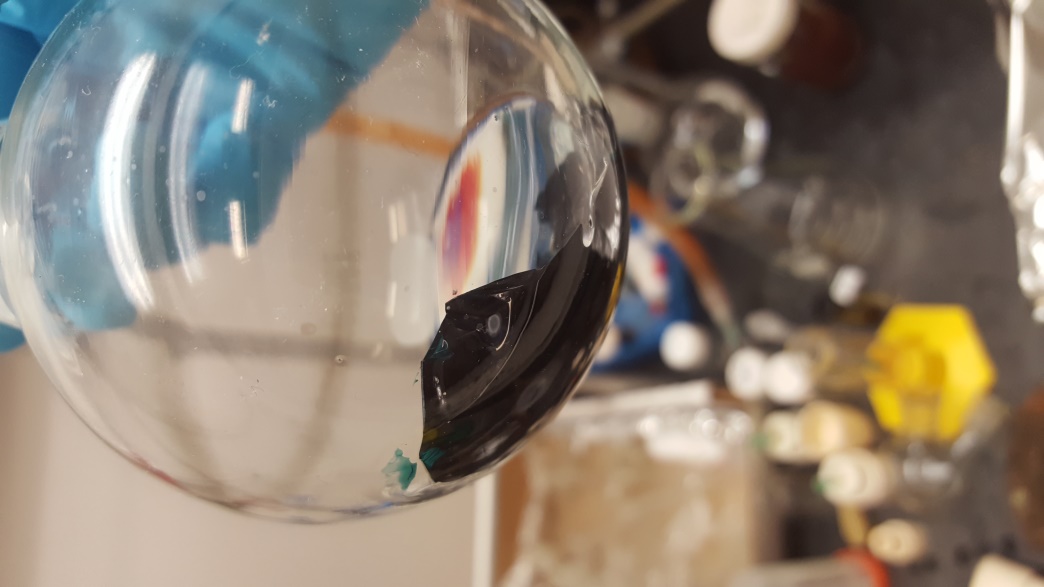 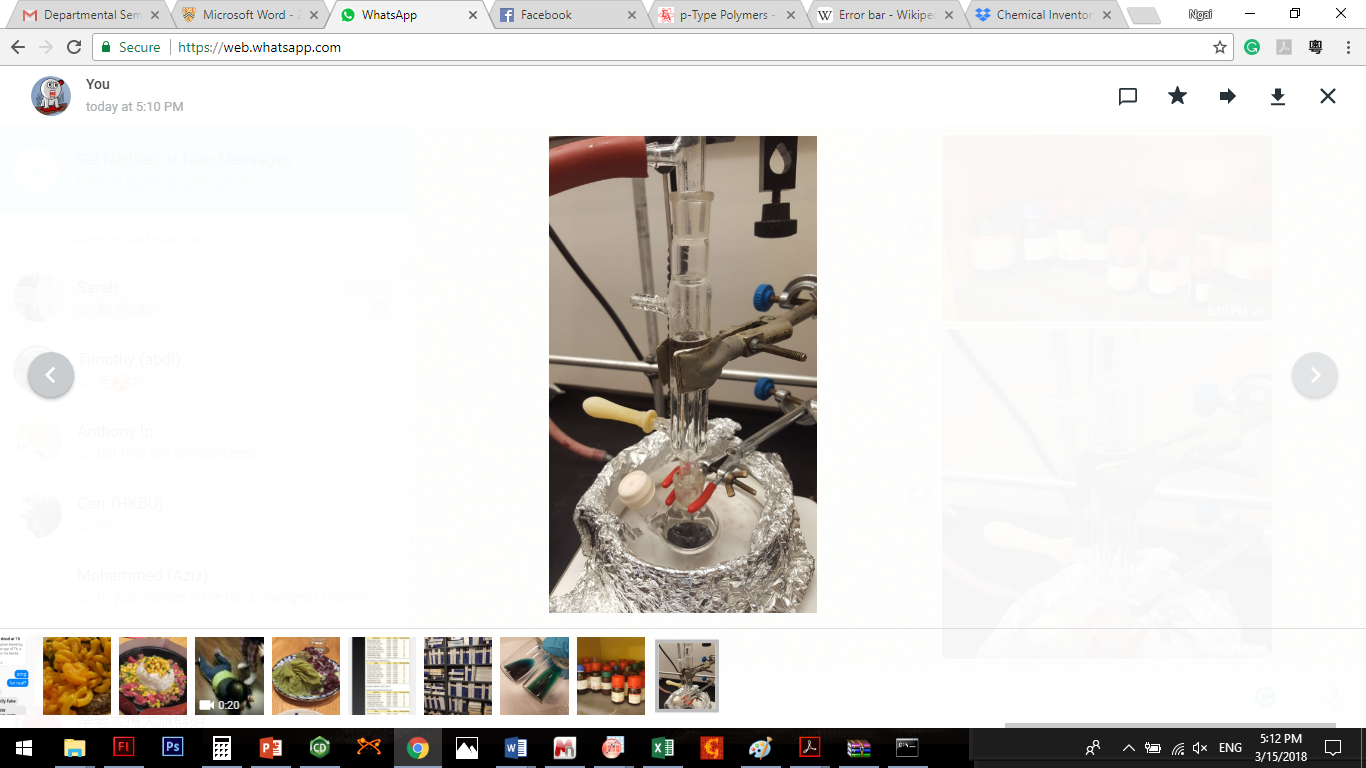 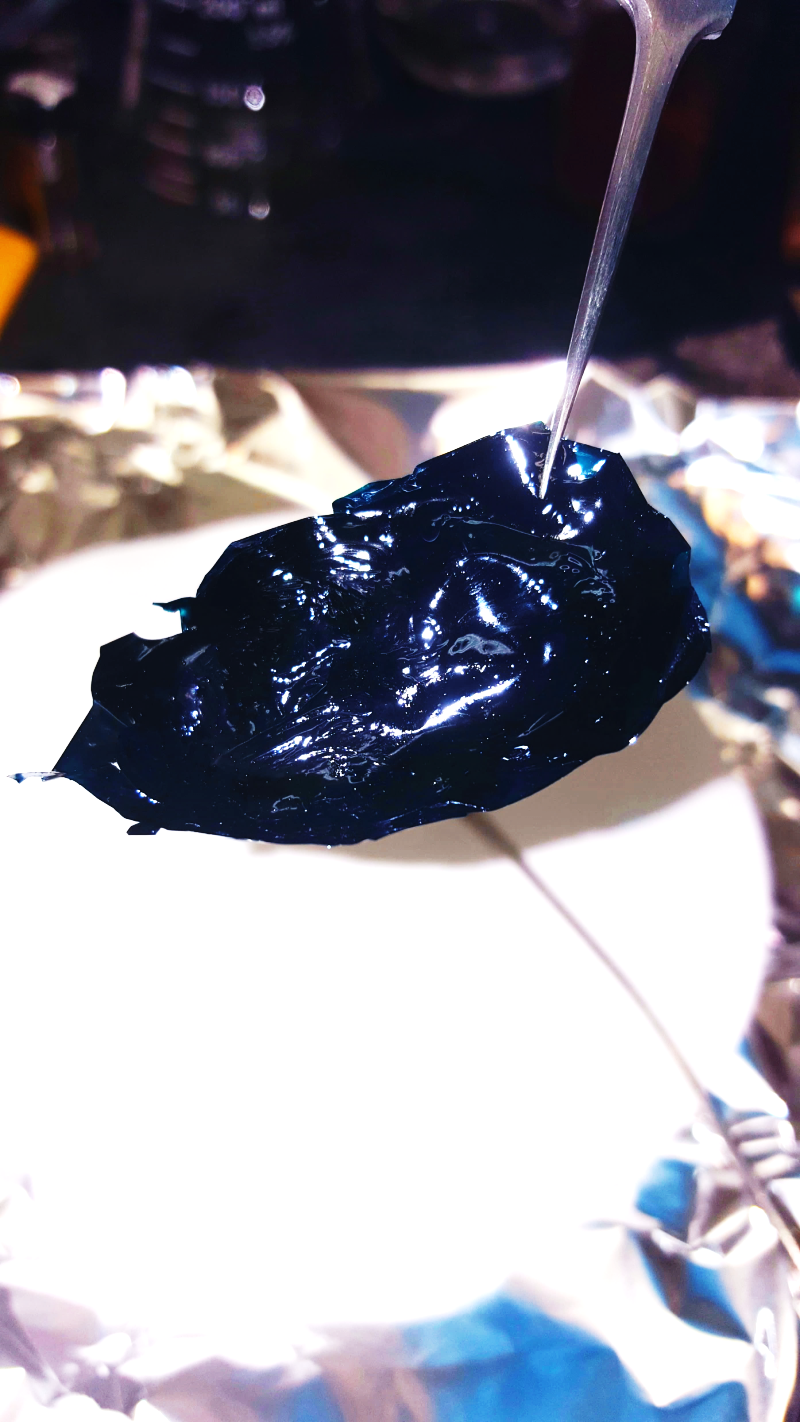 Physical Properties
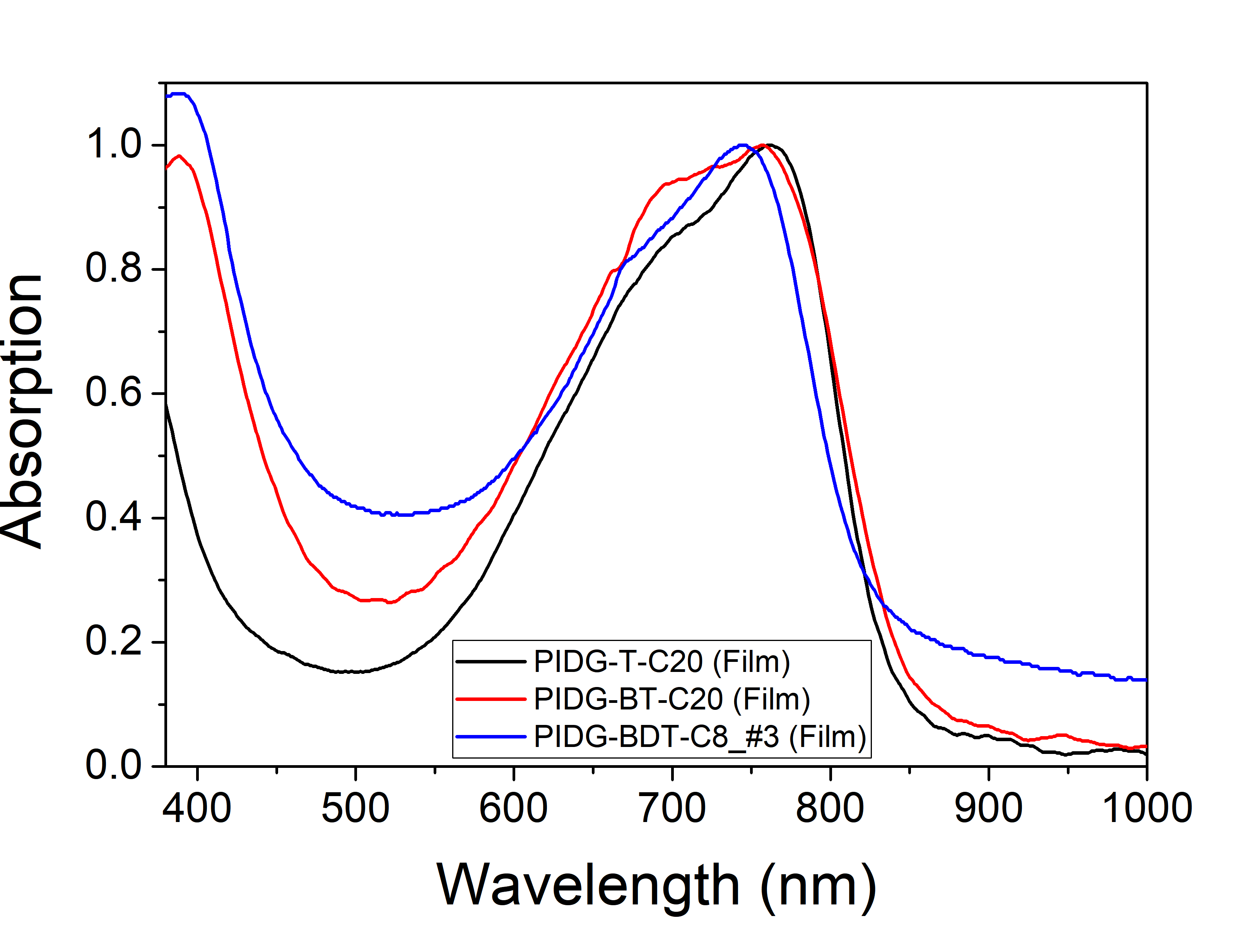 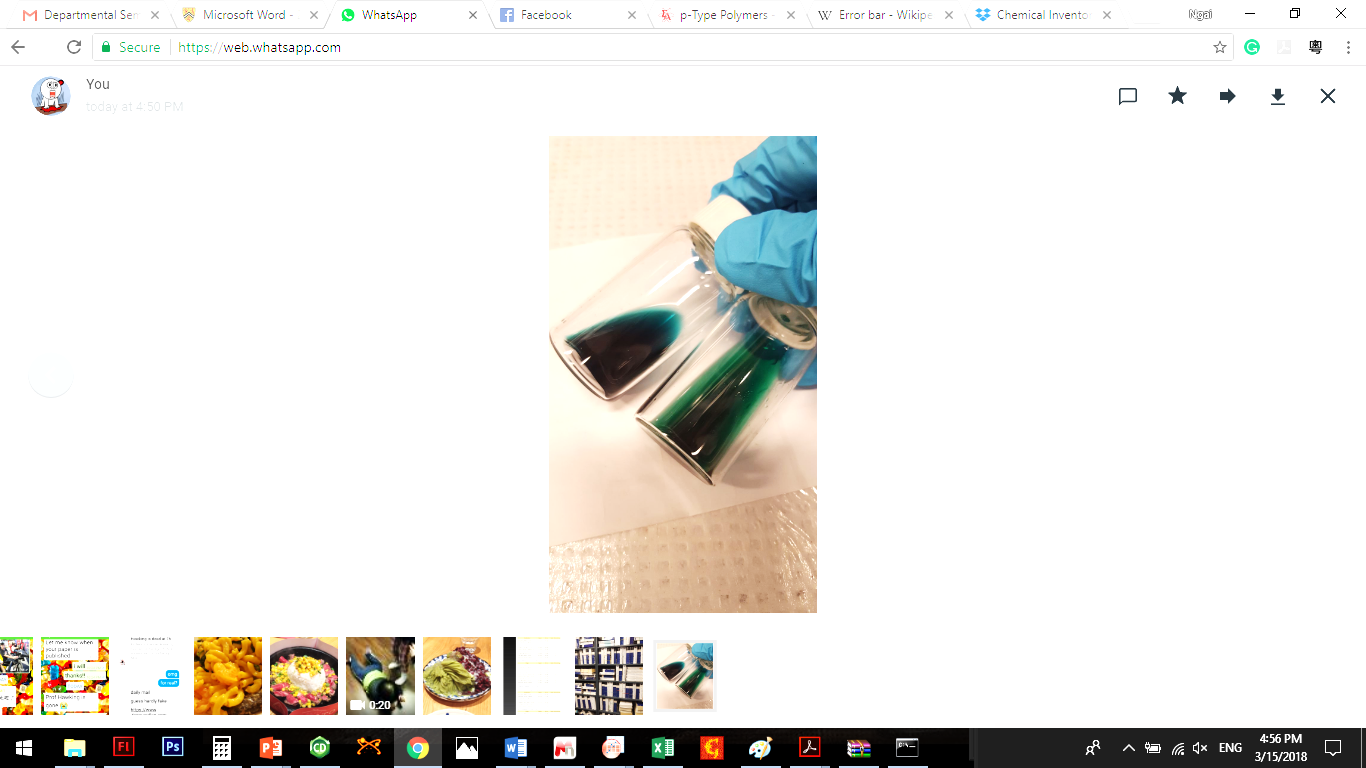 Polymer semiconductor ink
Organic Field-effect Transistor
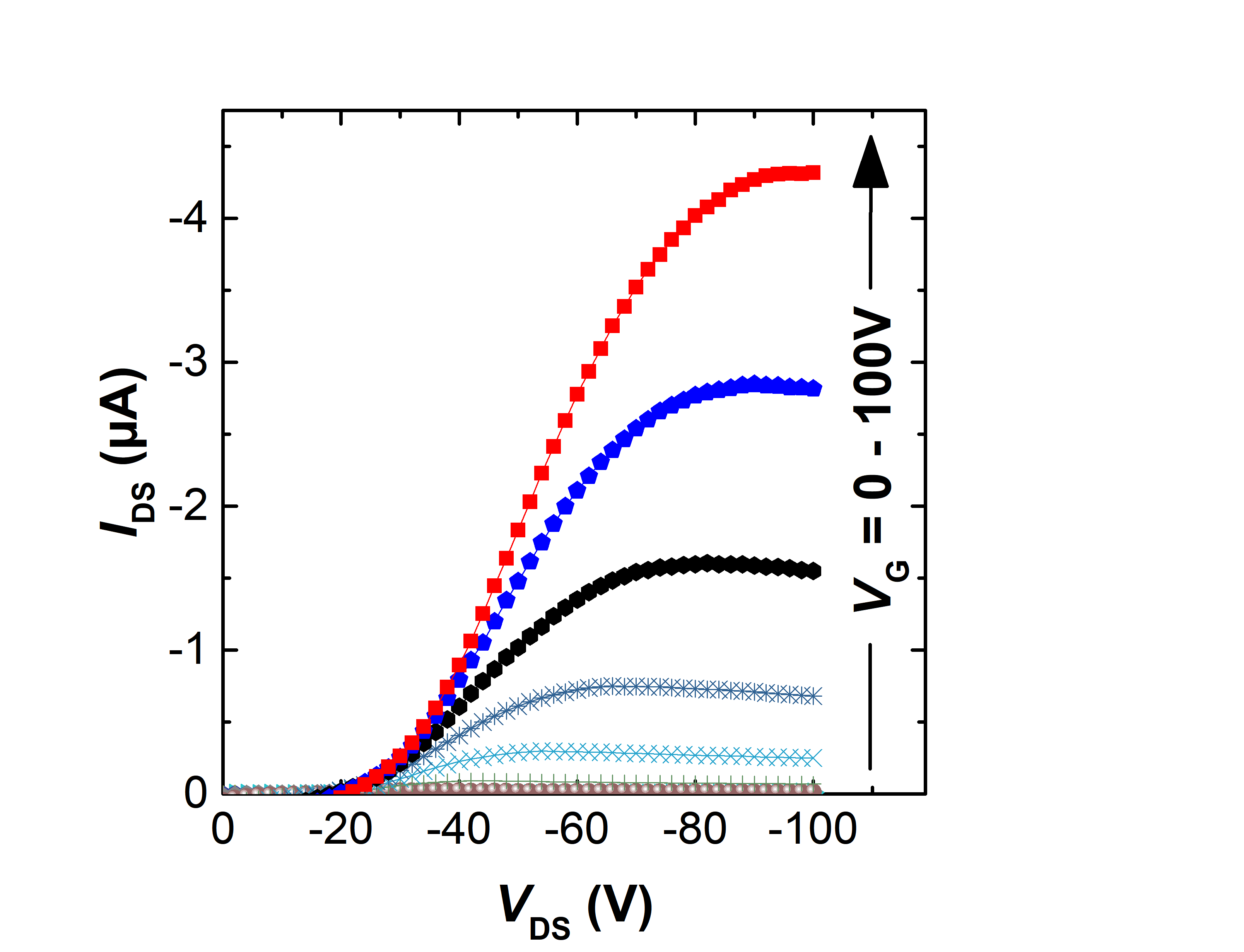 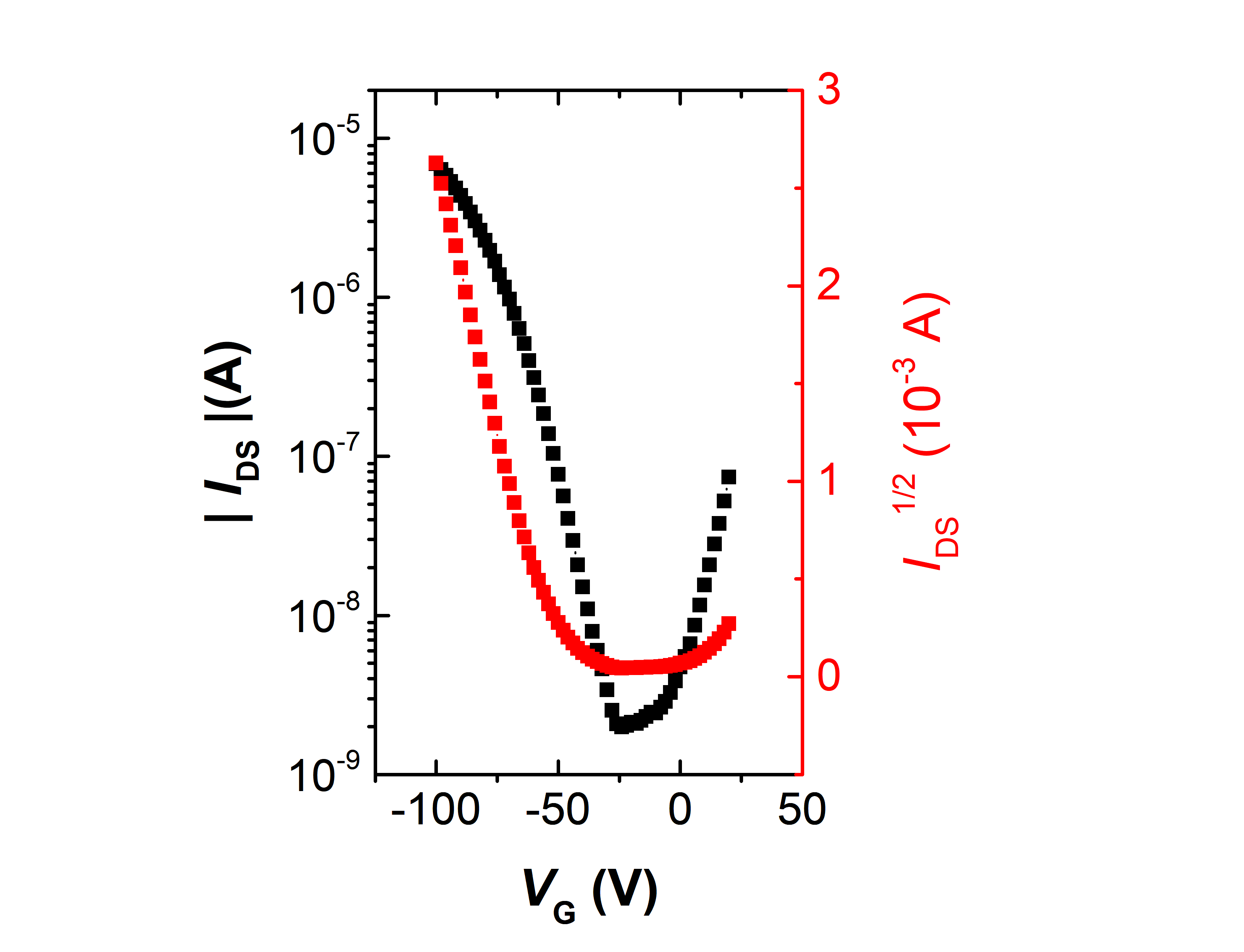 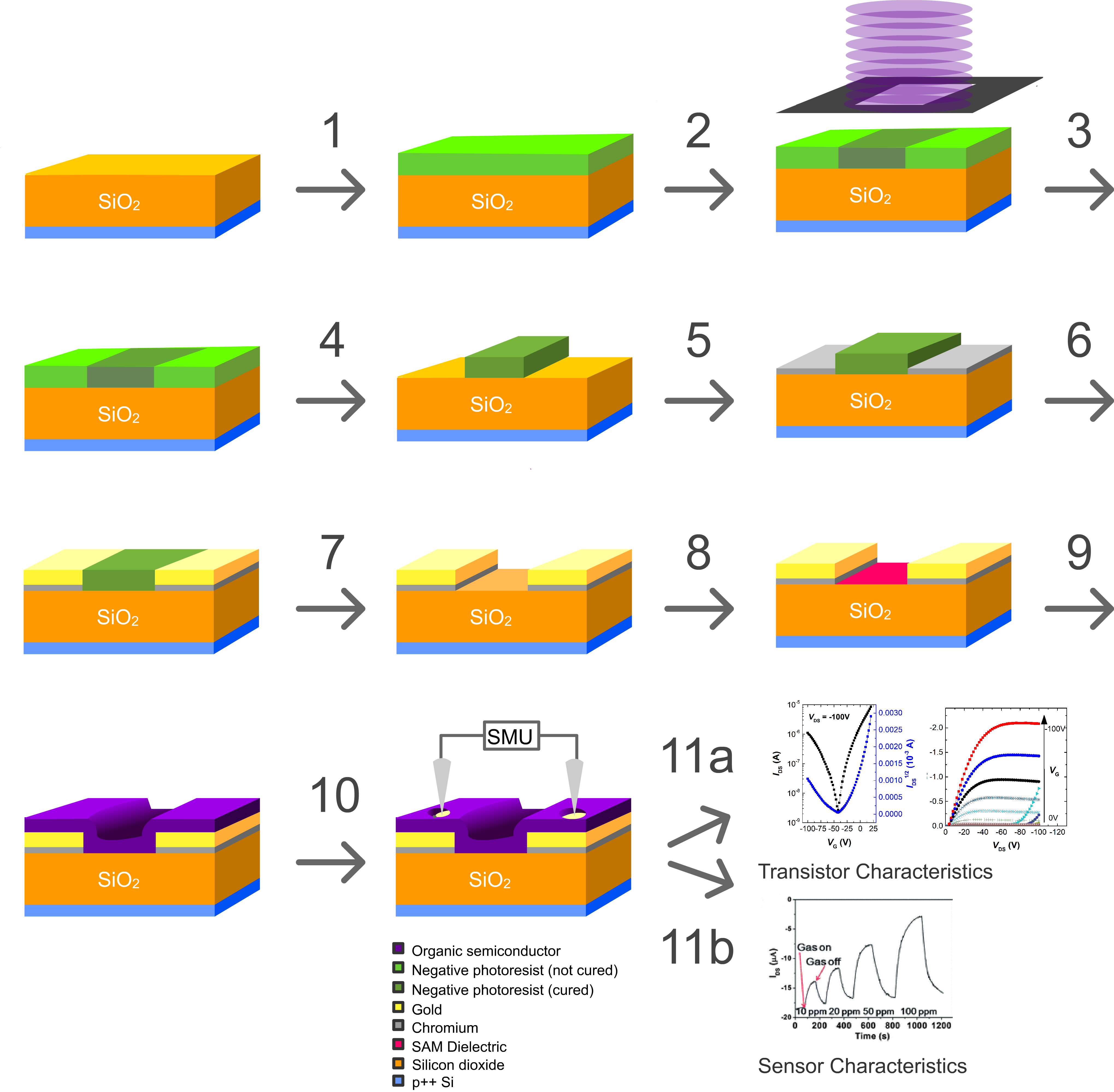 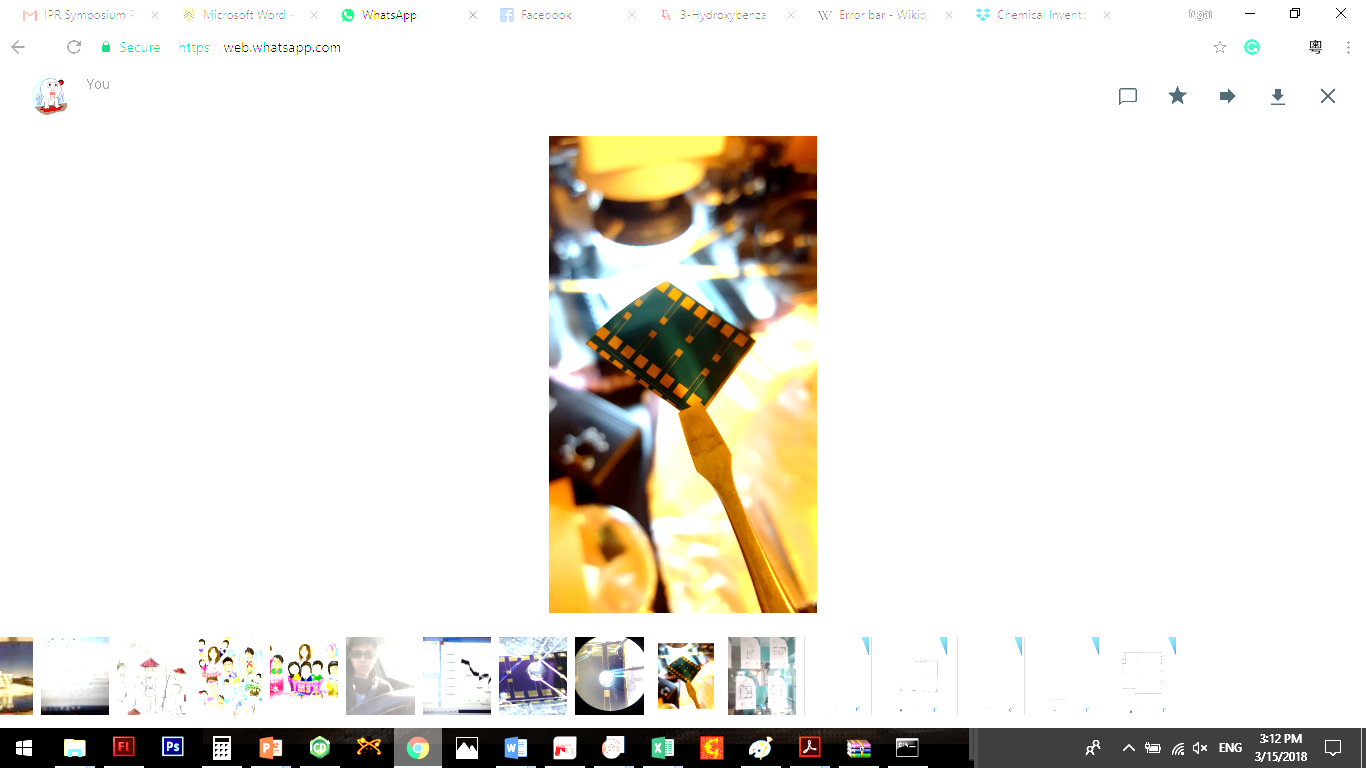 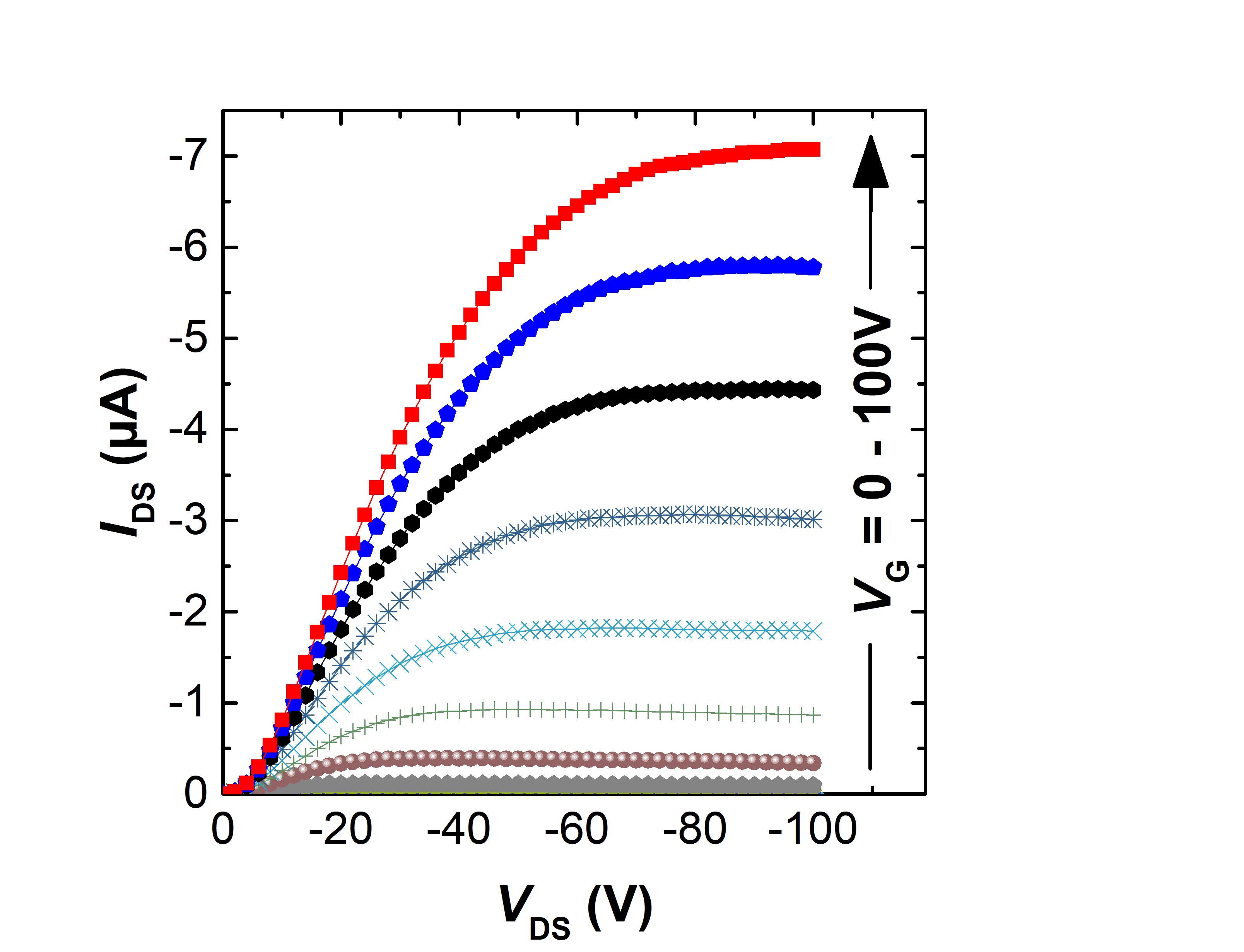 Halide ions sensing at 100 ppm values
Applications
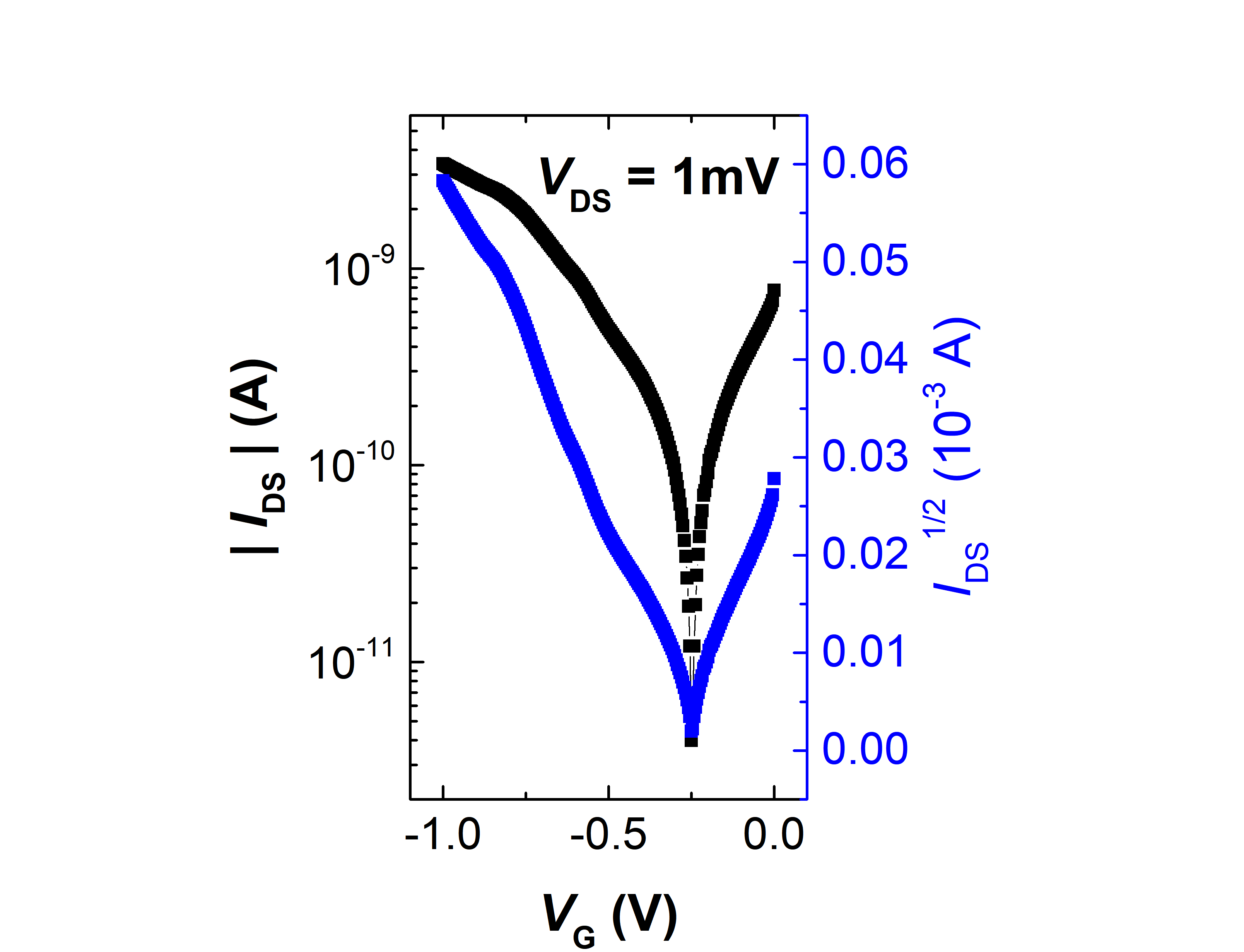 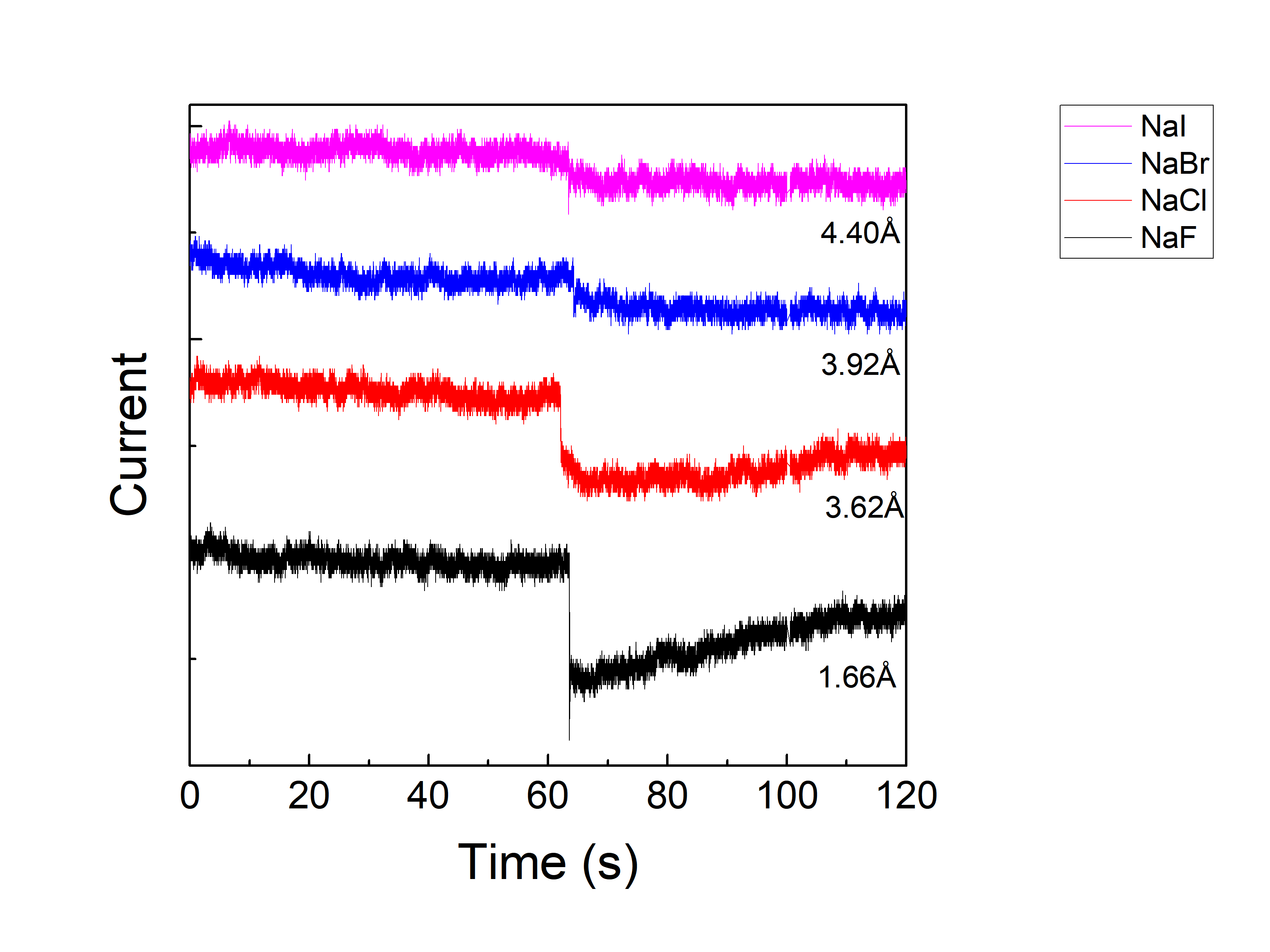 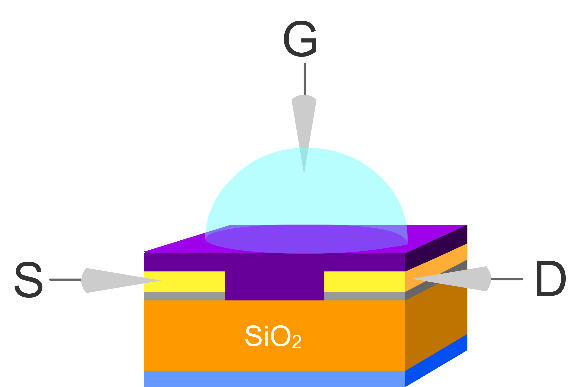 I-
Br-
Cl-
F-
Water-gated transistor transfer characteristic with low operating voltage (1-100mV)
Water-gated organic field-effect transistor for sensing applications
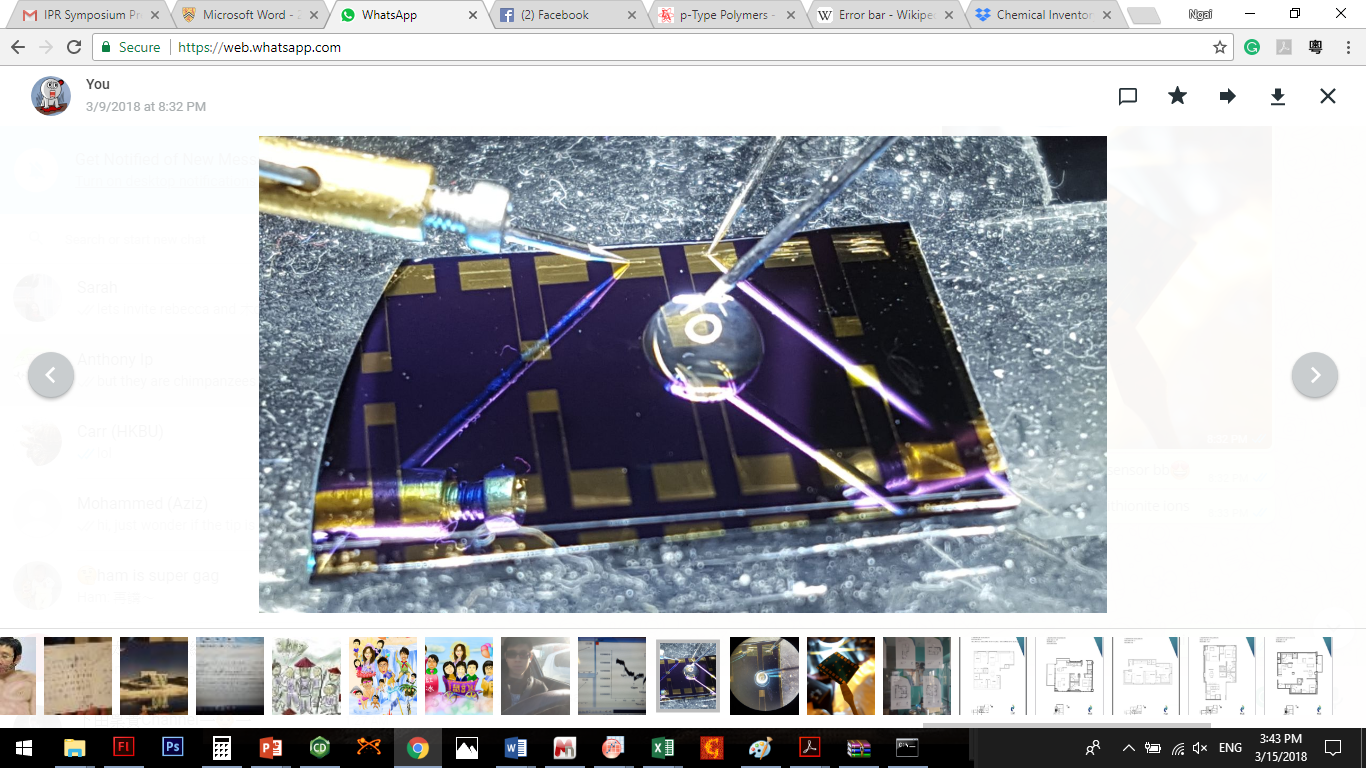 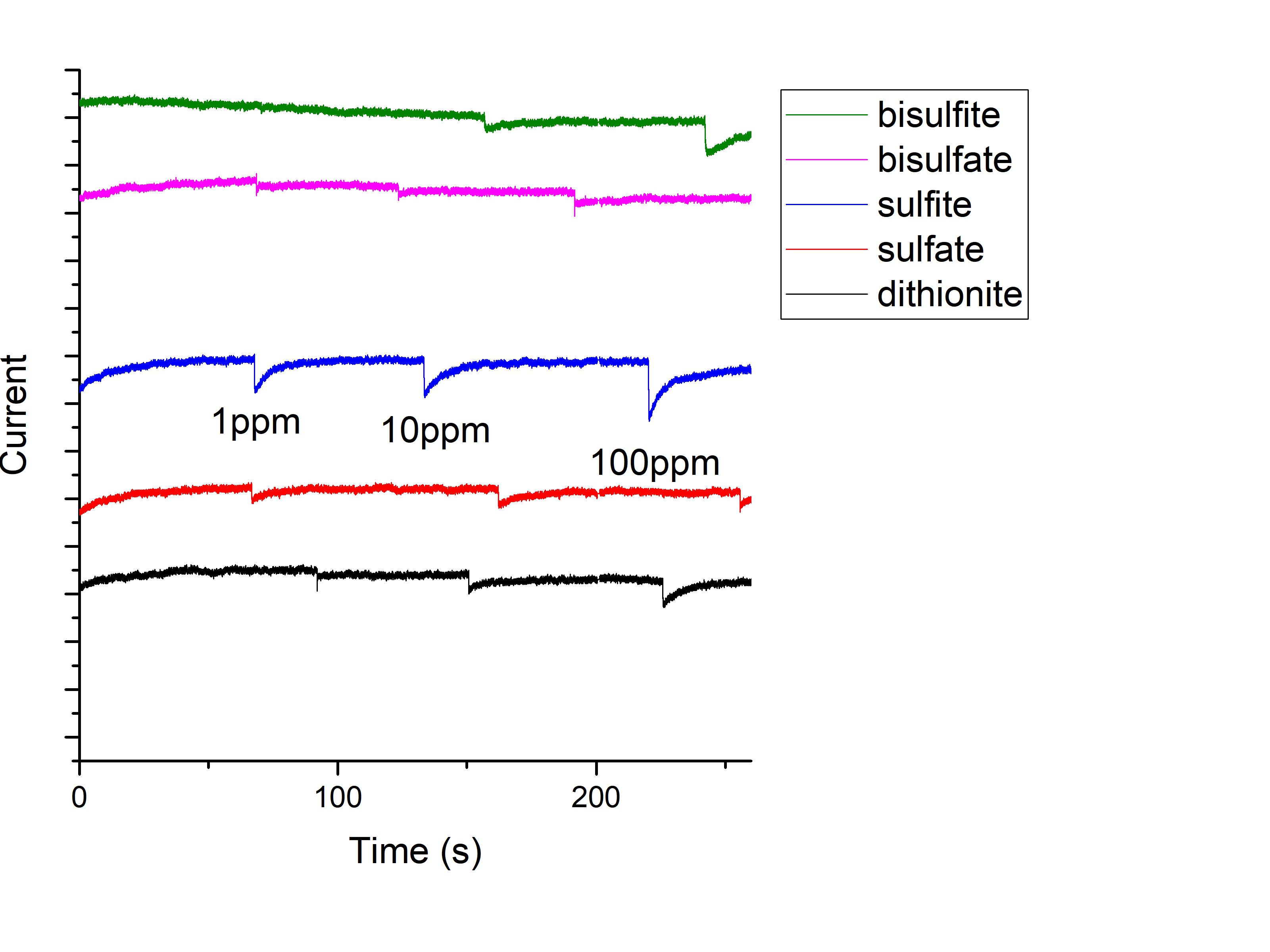 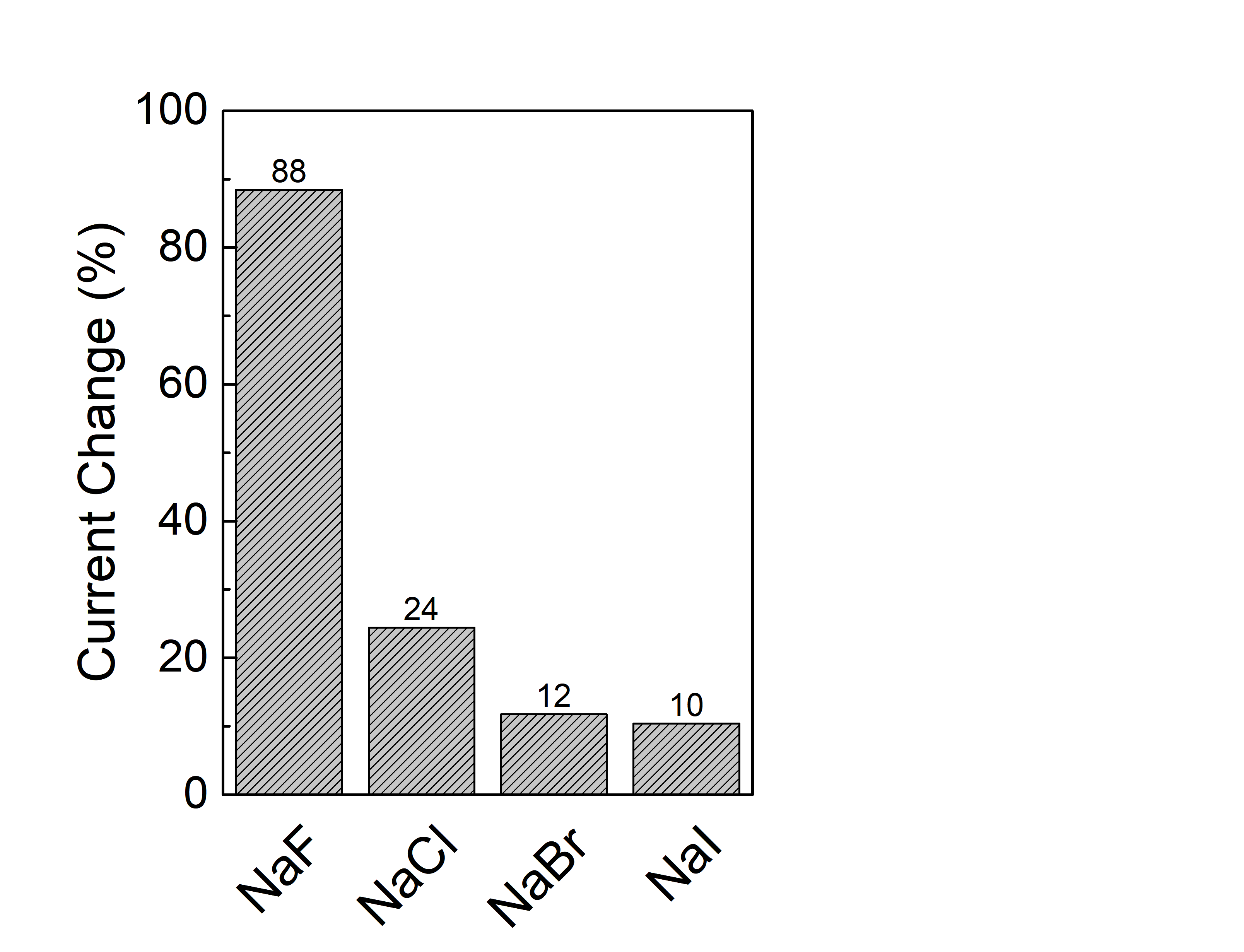 Chemical Sensors
Gas Sensors
Biological Sensors
Solar Cells
Others…etc
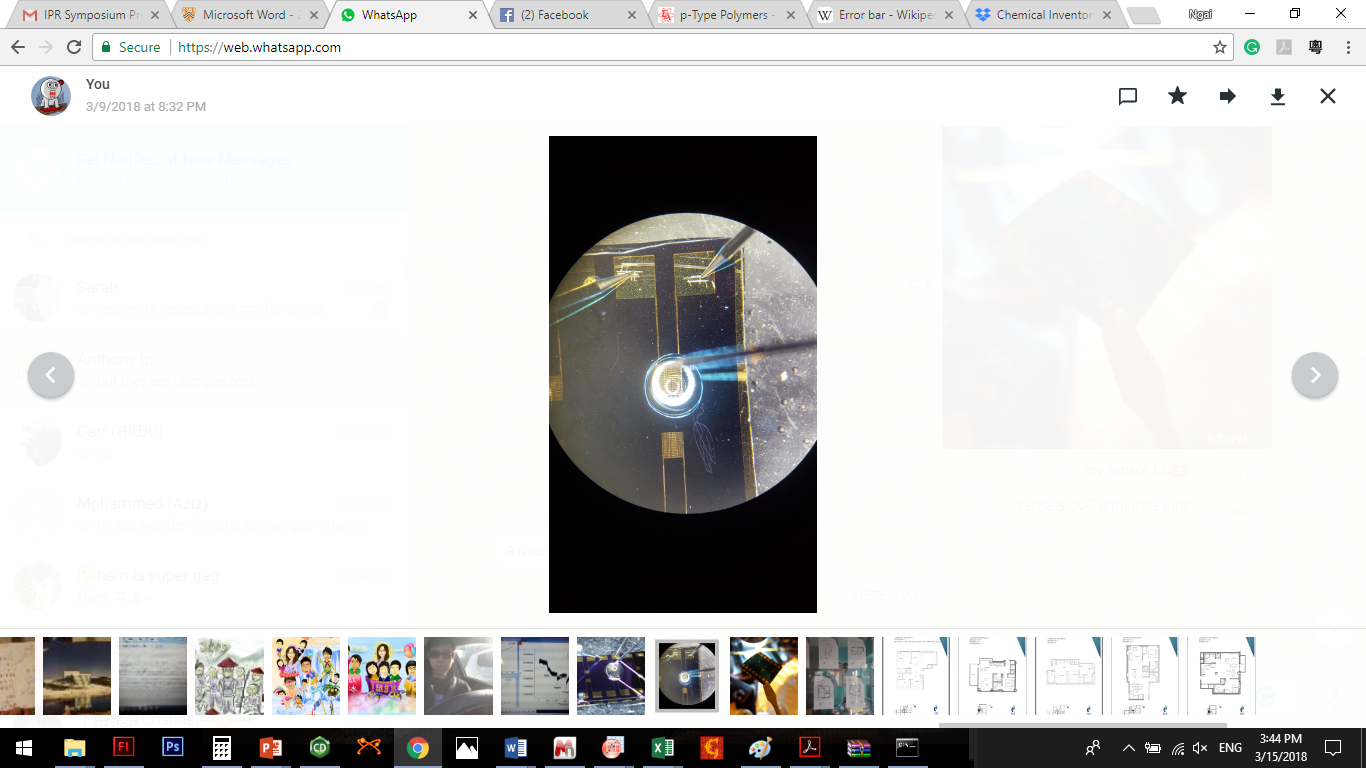 Sensitivity of different anions